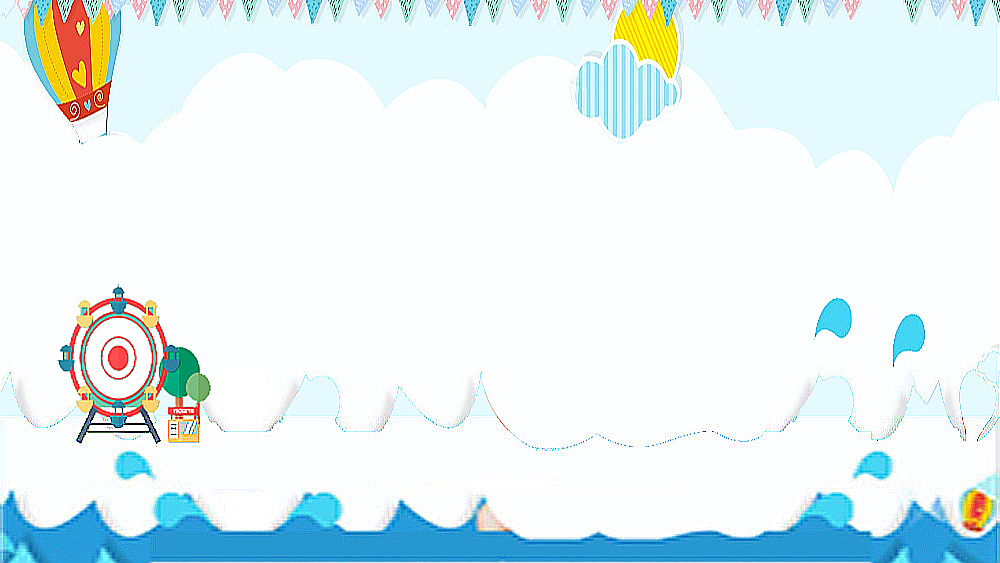 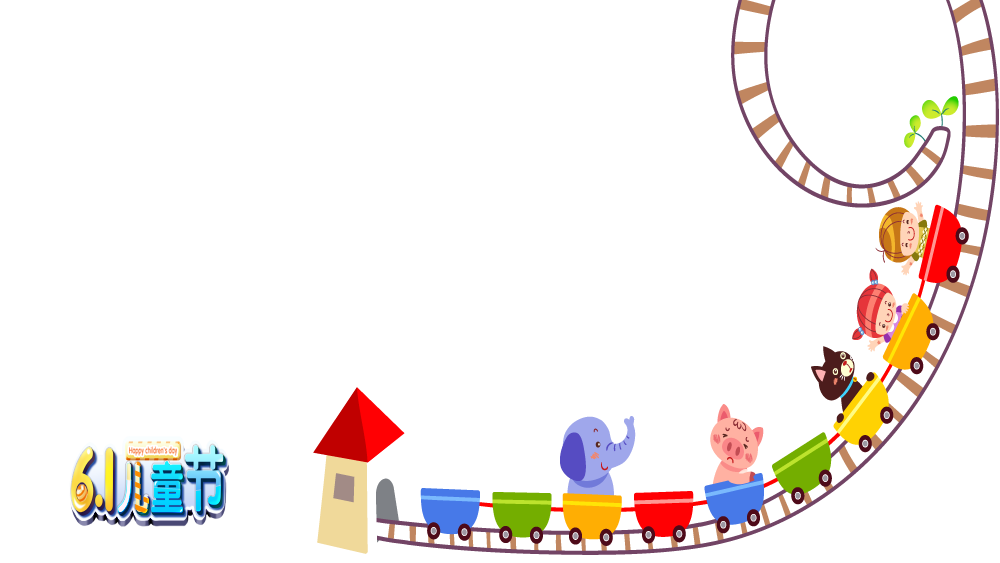 UÛY BAN NHAÂN DAÂN QUAÄN 12
TRÖÔØNG TIEÅU HOÏC LYÙ TÖÏ TROÏNG
Caùc pheùp tính 
daïng 10 + 4, 14 – 4
14 gồm 10 và 4.
Gộp 10 và 4 được 14
14
10 + 4 = ?
14 – 4 = ?
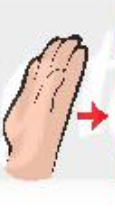 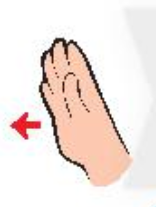 10 + 4 = 14
14 – 4 = 10
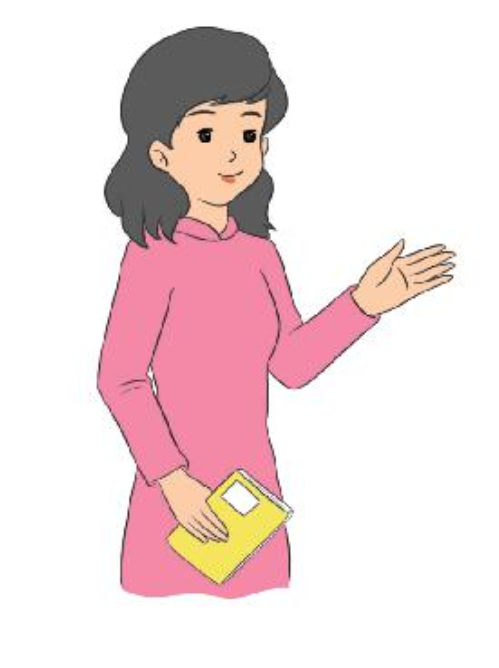 10 + 7 = 17
17 – 7 = 10
?
?
10 + 5 = 15
15 – 5 = 10
?
?
Tính
1
10 + 8 = 18
10 + 9 = 19
?
?
18 - 8 = 10
16 – 6 = 10
?
?
Viết các phép tính theo mẫu:
2
Mẫu:
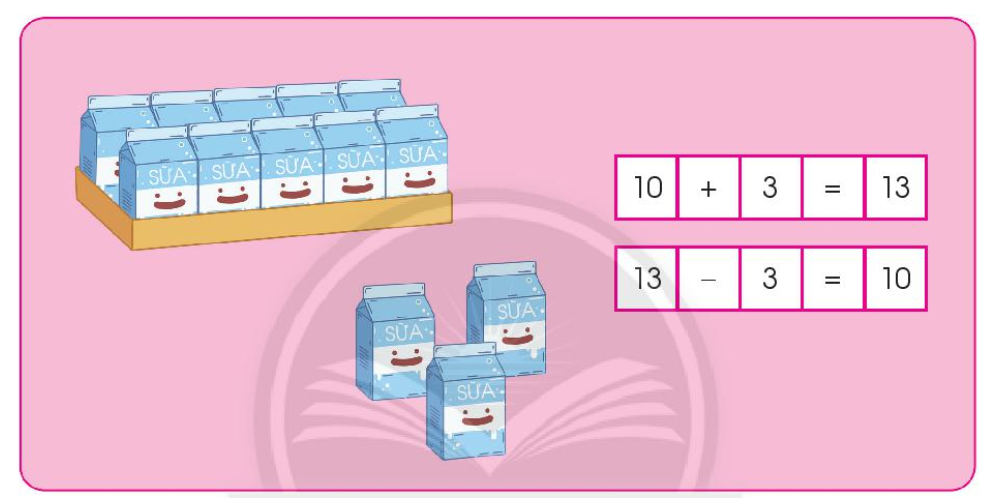 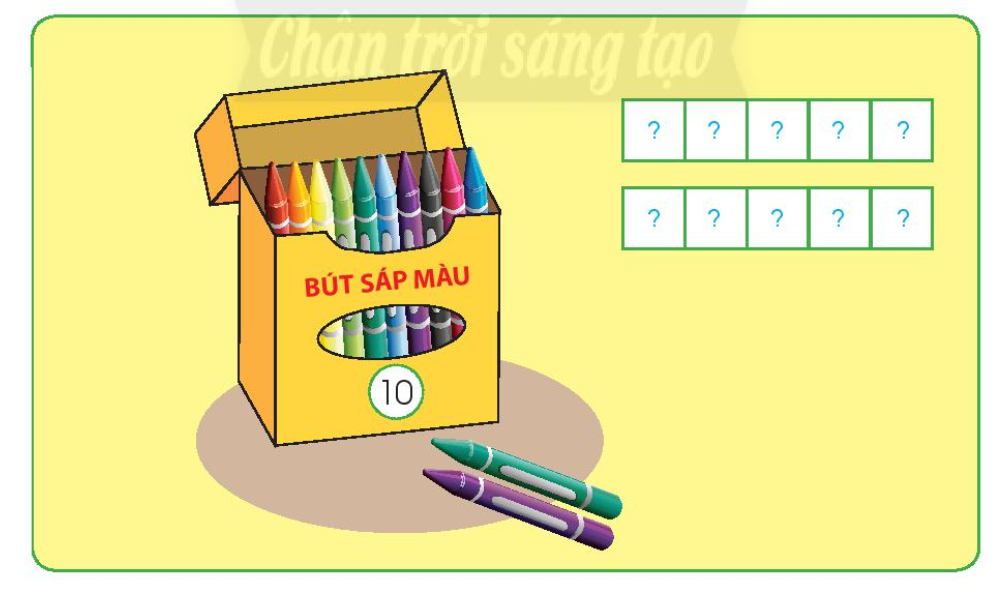 12
10
+
=
2
12
10
-
=
2
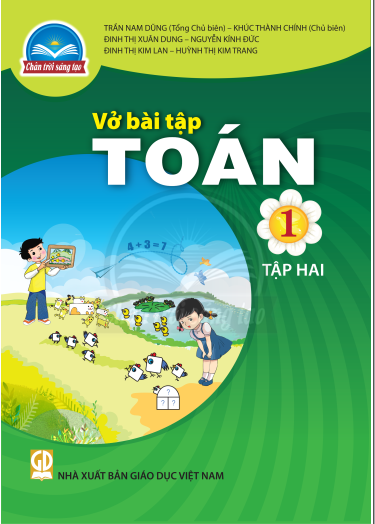 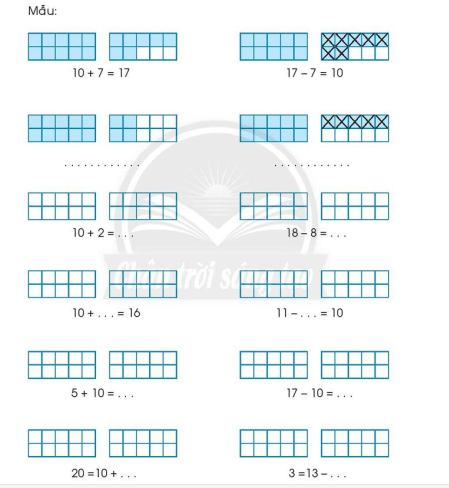 15 - 5 = 10
10 + 4 = 14
12
10
6
1
15
7
10
10